Oefeningen Elektriciteit 2 AH
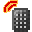 Vraag 1
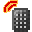 Vraag 2
Schrijf 25 µA in A?
0,000025 A
0,0025 A
25.000 A
25.000.000 A
GROOTHEDEN EN EENHEDEN
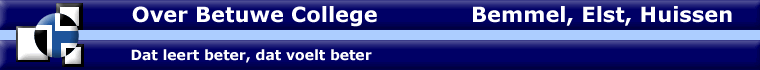 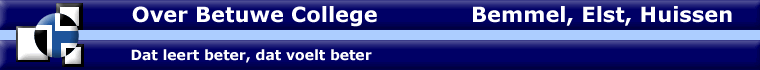 Ken ze uit je hoofd.Samen met de formules.
Spanning   	U    	in     	Volt      	V
Stroom		I	in	Ampère	A
Weerstand	R	in 	Ohm		Ω
ELEKTRISCHE TEKENINGEN
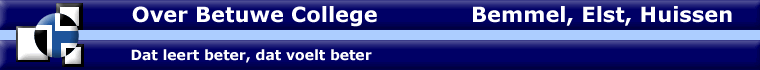 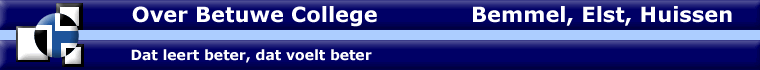 Kennis symbolen en de betekenis.Kan de 4 schakelingen tekenen/lezen.
Met symbolen (tabel 14 binas)
Schakelaar

Draad

Lamp

Voeding

Voltmeter

Ampèremeter
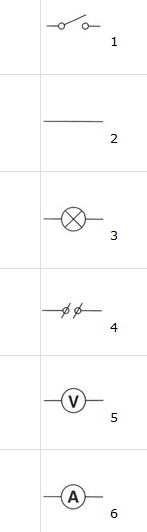 Teken schema’s altijd met horizontale en verticale lijnen.
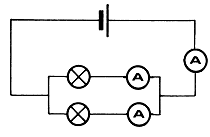 22-6-2011 8:10
Ing W.T.N.G. Tomassen
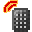 Vraag 3
Waar plaats je de ampère meter om I2 te meten? (Geef alle goede antwoorden aan)
1
2
3
4
5
6
7
8
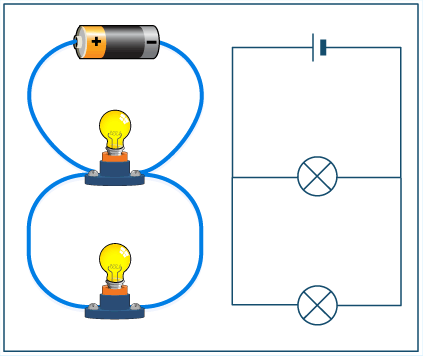 Utot
①
⑧
L1
③
④
⑦
②
L2
⑥
⑤
Een Ampèremeter staat altijd in serie met het onderdeel!!

Links of rechts maakt niet uit!
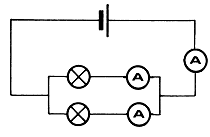 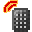 Vraag 4
Waar plaats je de ampère meter om de Itot te meten? (Geef alle goede antwoorden aan)
1
2
3
4
5
6
7
8
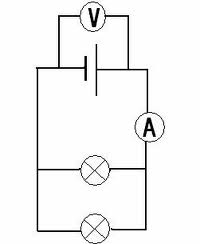 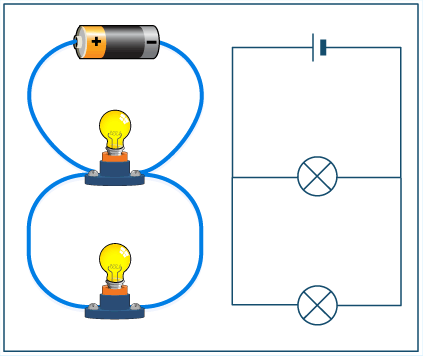 ①
⑧
L1
③
④
⑦
②
L2
⑥
⑤
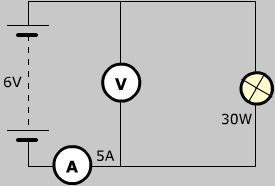 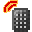 Vraag 5
Hoeveel snoertjes heb ik extra nodig om één ampèremeter aan te sluiten
Geen
1
2
Kan je niet zeggen
Vraag 6
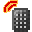 De fiets van jan heeft een dynamo om er voor te zorgen dat de voor en achterlamp kan branden. Hoe zijn deze geschakeld?
Enkel
Serie
Parallel
Combinatie
Kan je niet zeggen
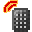 Vraag 7
Wat weet je van het verband tussen spanning en stroom in een enkele schakeling in een ideale situatie?
Gelijk
Evenredig
Omgekeerd evenredig
Kwadratisch
Wortel
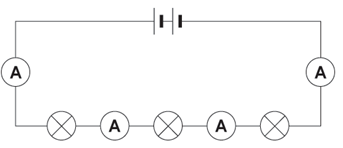 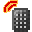 Vraag 8
Wat weet ik van de stroom door de meters?
Die wordt minder (energie gaat wordt opgebruikt.)
Die wordt meer(De batterij trekt harder aan de elektronen.)
Die is overal het zelfde.(Stroom gaat nooit verloren)
Dat kan je niet zeggen
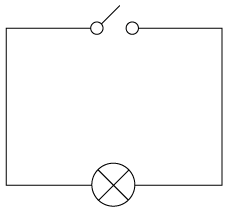 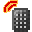 Vraag 9
Wat moet je doen om de lamp te 
laten branden?
De schakelaar sluiten
Een lamp toevoegen samen met een extra cel.
Een voedingsbron toevoegen en de schakelaar sluiten.
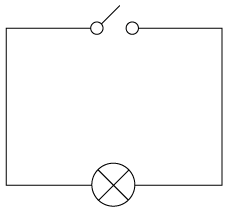 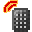 Vraag 10
Gegeven de tekening hiernaast.
Op het lampje staat 6 V geschreven 
en je weet dat de weerstand 600 Ω is.
Hoe groot is de stroom als de schakelaar gesloten is.
0 A
Er loopt geen stroom de schakelaar is open
0,01 A
3600 A
100 A
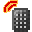 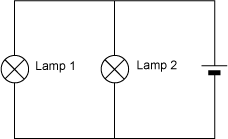 Vraag 11
Wat gebeurd er als lampje 1 wordt los gedraaid?
Lampje 2 gaat uit.
Lampje 2 gaat gedimd branden.
Lampje 2 blijft branden.
Hier kan je geen antwoord op geven.
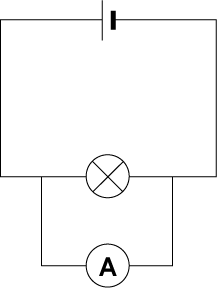 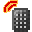 Vraag 12
Wat weet je van het schema?
Een batterij geeft te weinig spanning
     de lamp te laten branden.
De ampèremeter moet in serie
De ampèremeter moet parallel.
Er is niks verkeerd.
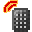 Vraag 13
In een batterij zit
Chemische energie.
Elektrische energie
Licht energie
Warmte energie
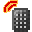 Vraag 14
Welke twee energie vormen worden geleverd door een ventilator
Elektriciteit en beweging.
Elektriciteit en warmte
Beweging en Warmte
Licht en geluid
Vraag 15
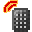 De weerstand blijft gelijk. Welk antwoord vult de volgende zin correct aan. Als je de stroomsterkte groter wilt maken…

moet je de spanning kleiner 
moet je de spanning groter
kun je niet weten hoe de spanning verandert.
blijft de spanning gelijk
Vraag 16
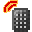 Het stopcontact is een spanningsbron.
Is deze uitspraak waar of niet?"
Nee, de spanning komt via kabels van een energie centrale.
Ja, anders zou je er geen apparaten mee kunnen laten werken.
Nee, maar alleen als je er een apparaat op aansluit.
Ja, maar alleen als je er een apparaat op aansluit.
Vraag 17
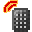 Rubber noemen we een isolator. Toch gaat bij bliksem een deel van de stroom door het rubber van de autobanden. Wat is de beste beschrijving van een isolator.
een stof die elektriciteit goed tegenhoud.
een stof met een kleine weerstand.
een stof die warmte goed tegenhoud.
een stof die weinig spanning nodig heeft.
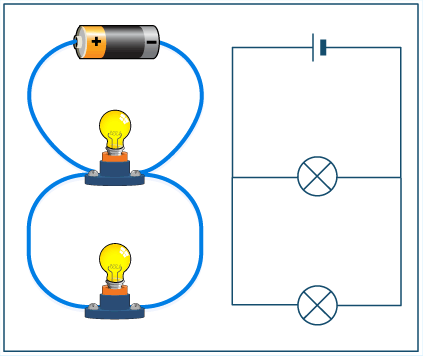 Vraag 18
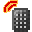 L1
In de schakeling hierboven loopt 
een grotere stroom door lampje 1 dan 
door lampje 2. Wat weet je over de weerstand van de twee lampjes.
Lampje 1 heeft een kleinere weerstand dan lampje 2.
Lampje 1 heeft een grotere weerstand dan lampje 2.
De stroomsterkte hangt niet af van de weerstand.
Beide lampjes hebben evenveel weerstand, het is een parallelschakeling.
L2
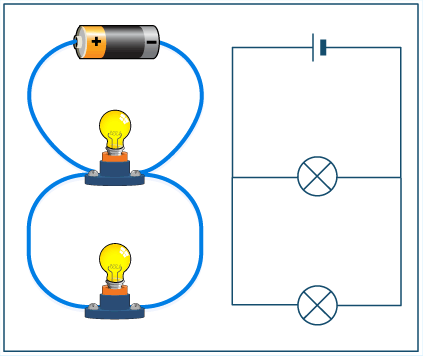 Vraag 19
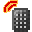 L1
De weerstand van lamp 1 en 2 zijnallebei is 250 Ω. Wat weet je van de vervang weerstand (Rtot)?
Ook 250 Ω.
Groter dan 250 Ω.
Kleiner dan  250 Ω.
Daar zijn te weinig gegevens voor.
L2
Vraag 20
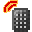 Je wilt een schakelschema tekenen waarin een batterij aangesloten is op twee lampjes en een schakelaar. Met de schakelaar bedien je één lampje terwijl de andere blijft branden. (TIP teken het schema)
Je moet minimaal 3 snoeren tekenen.
Je moet minimaal 4 snoeren tekenen.
Je moet minimaal 5 snoeren tekenen.
Je moet minimaal 6 snoeren tekenen.
Vraag 21
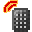 Gegeven een serie schakeling. Lamp 1 heeft een weerstand van 93 Ω en lamp 3 heeft een weerstand van 111 Ω. Als de totale weerstand 278 Ω is, hoe groot is de weerstand dan in lamp 2?
74 Ω
102 Ω
18 Ω
92 Ω
Vraag 22
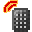 Welke energie zit er niet in een kerncentrale
Straling
Warmte
Beweging
Elektrische
Zonne
Vraag 23
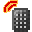 Welke energie is nuttig bij een elektrische tandenborstel.
Beweging
Warmte
Elektrische
Draai
Vraag 24
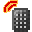 Wat is de nuttige energie van een windmolen
Wind
beweging
Elektrische energie
Warmte
Chemische
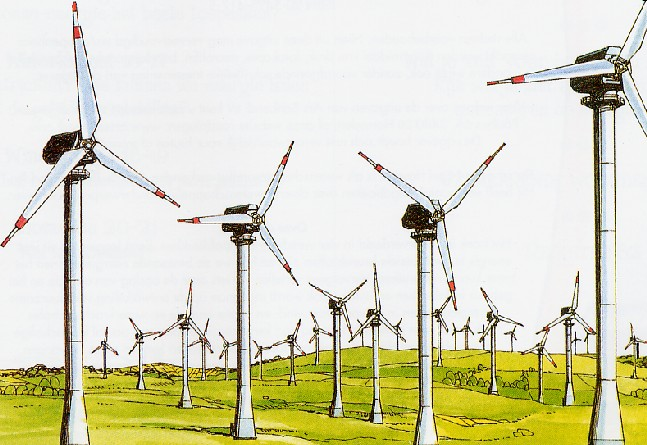 Serie en parallel
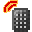 Ken de formules voor enkel, serie en parallel uit je hooft. Weet waar en wanneer je ze toepast.

Zorg er voor dat je de schakelingen kan tekenen.

Kijk voor oefeningen op www.betavakken.nl/natuurkunde
F
A
B, E, F, G
A, H
B
C
B
C
C
A
C
B
A
C
B
A
A
A
C
C
A
E
A
C